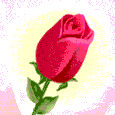 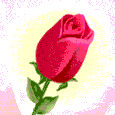 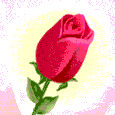 স্বাগতম
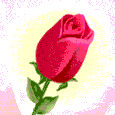 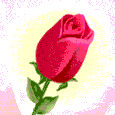 8:38:23 PM
8:38 PM
1
শিক্ষক পরিচিতি
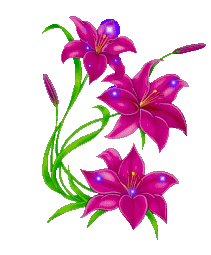 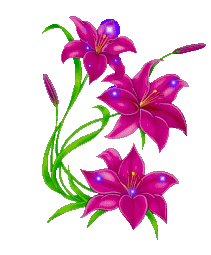 মোঃ বেলালুর রহমান
বি. এস সি এম.এড গণিত
সিনিয়র সহকারী শিক্ষক 
সেন্ট রীটাস হাই স্কুল, মথুরাপুর
চাটমোহর, পাবনা
Mobile: 0১৭১৭০৮৮৯২৭
শ্রেণি : নবম
বিষয় : গণিত
অধ্যায় : ত্রয়োদশ (১৩.২)
সময় : 5০ মিনিট
পাঠ পরিচিতি
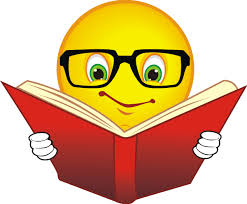 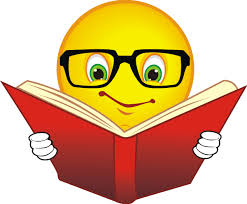 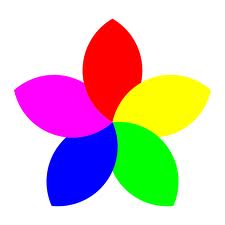 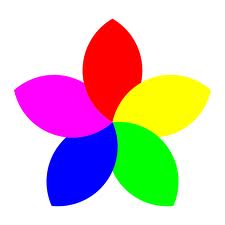 8:38 PM
8:38 PM
3
3
8:38 PM
3
A
B
C
D
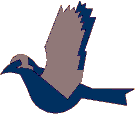 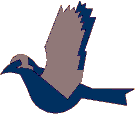 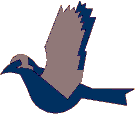 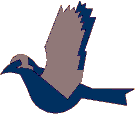 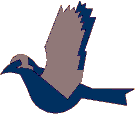 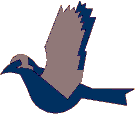 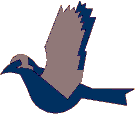 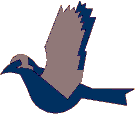 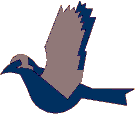 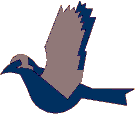 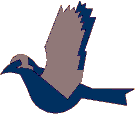 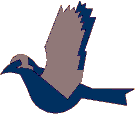 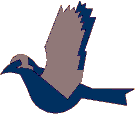 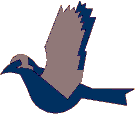 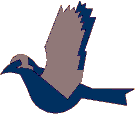 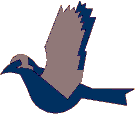 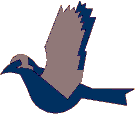 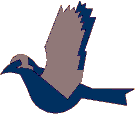 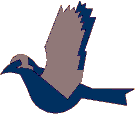 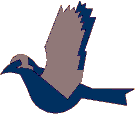 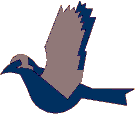 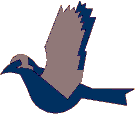 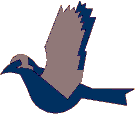 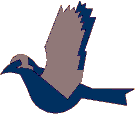 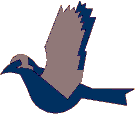 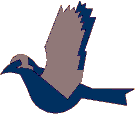 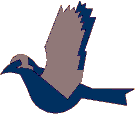 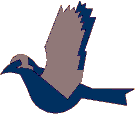 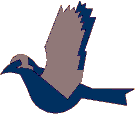 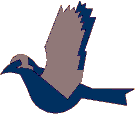 8:38 PM
4
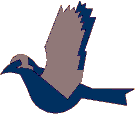 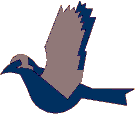 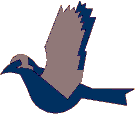 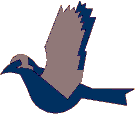 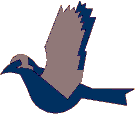 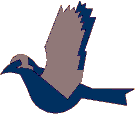 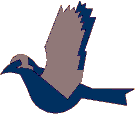 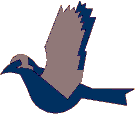 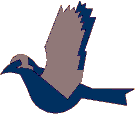 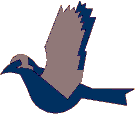 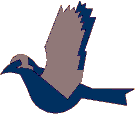 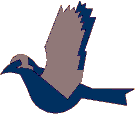 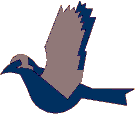 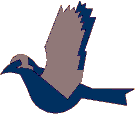 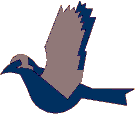 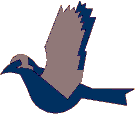 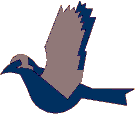 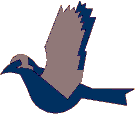 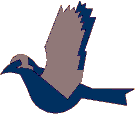 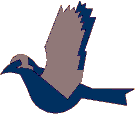 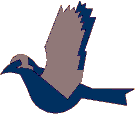 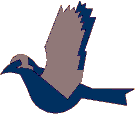 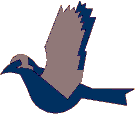 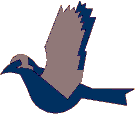 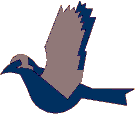 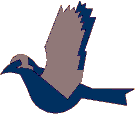 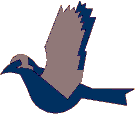 2,4,8,16, ? ,?
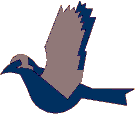 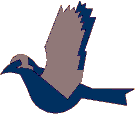 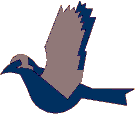 8:38 PM
5
8
16
4
2
পাশের চিত্রে বাম থেকে ডানে 
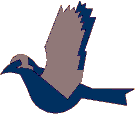 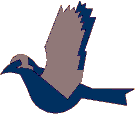 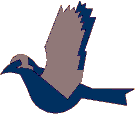 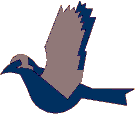 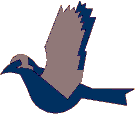 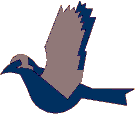 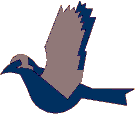 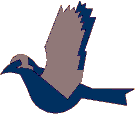 ১ম দল ও ২য় দলের পাখির অনুপাত= 2 : 4 = 1:2
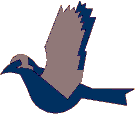 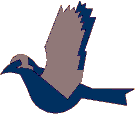 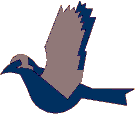 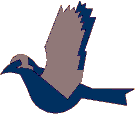 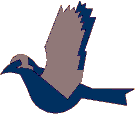 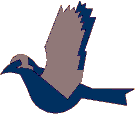 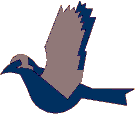 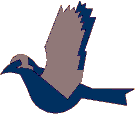 ২য় দল ও ৩য় দলের পাখির অনুপাত= 4 : 8 = 1:2
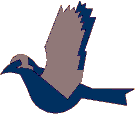 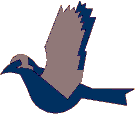 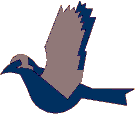 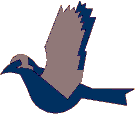 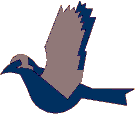 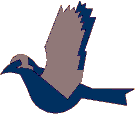 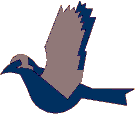 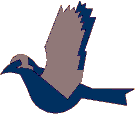 ৩য় দল ও ৪র্থ দলের পাখির অনুপাত= 8 : 16= 1:2
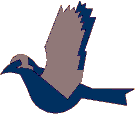 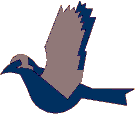 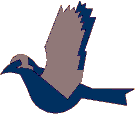 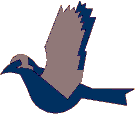 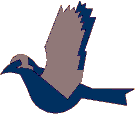 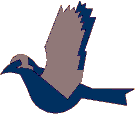 8:38 PM
6
গুণোত্তর ধারার সমস্যা ও সমাধান
7
এই পাঠ শেষে শিক্ষার্থীরা 
১
গুণোত্তর ধারা কি  তা বলতে পারবে।
২
গুণোত্তর ধারার সাধারণ অনুপাত  নির্ণয় করতে পারবে।
৩
গুণোত্তর ধারার সাধারণ পদ ও সমষ্টি নির্ণয় করতে পারবে।
8
 গুণোত্তর ধারা:- কোনো ধারার যেকোনো পদ ও এর পূর্ববর্তী পদের অনুপাত সব সময় সমান হলে অর্থাৎ যেকোনো পদকে এর পূর্ববর্তী পদ দ্বারা ভাগ করে ভাগফল সমান পাওয়া গেলে, সে ধারাটিকে গুণোত্তর ধারা বলে এবং ভাগফলকে সাধারণ অনুপাত বলে। যেমন: 3 + 9 + 27 + 81 +……একটি  গুণোত্তর ধারা। কারণ- 
এখানে,
১ম পদ ও ২য়  পদের  অনুপাত= 3 : 9  = 1:3
২য় পদ ও ৩য়  পদের অনুপাত= 9 : 27 = 1:3
৩য় পদ ও ৪র্থ  পদের অনুপাত= 27 : 81=1:3
অর্থাৎ প্রতিক্ষেত্রে  অনুপাত 1:3, তাই এটি একটি গুণোত্তর ধারা।
 গুণোত্তর ধারার সাধারণ পদ: 
 মনেকরি, যেকোনো গুণোত্তর ধারার প্রথম পদ a, সাধরণ অনুপাত r, তাহলে ধারাটির –
10
11
একক কাজ
সময় : ৭ মিনিট
সময় : ৭ মিনিট
 ১.সমস্যা :  8 + 16 + 32 +  64 +…......  ধারাটির সপ্তম পদ  নির্ণয়  কর।
12
 একক  কাজের  সমাধান  
সমাধান: 8 + 16 + 32 +  64 +….................
13
দলীয় কাজ 
সময় : ১৫ মিনিট
সময় : ১৫ মিনিট
২ । সমস্যা : 3 + 9 + 27 + .......  ধারাটির প্রথম চৌদ্দটি পদের সমষ্টি নির্ণয় কর।
14
 দলীয়  কাজের  সমাধান  
Ans. 245745.
15
মূল্যায়ন
সময় : ৫ মিনিট
সময় : ৫ মিনিট
 ১।  প্রশ্ন: গুণোত্তর ধারা কাকে বলে?
◊ উঃ গুণোত্তর ধারা:- কোনো ধারার যেকোনো পদ ও এর পূর্ববর্তী পদের অনুপাত সব সময় সমান হলে অর্থাৎ যেকোনো পদকে এর পূর্ববর্তী পদ দ্বারা ভাগ করে ভাগফল সমান পাওয়া গেলে, সে ধারাটিকে গুণোত্তর ধারা বলে এবং ভাগফলকে সাধারণ অনুপাত বলে।
 ২।  প্রশ্ন:  গুণোত্তর ধারার  n তম পদ নির্ণয়ের সূত্রটি লেখ।
 ৩।  প্রশ্ন: 1 + 2 + 4 + 8 + ......... ধারাটির ষষ্ঠ পদ কত?
 (ক) 16       (খ)  32       (গ)  64       (ঘ) 128.
 4।  প্রশ্ন:  নিচের কোনটি  গুণোত্তর ধারা? 
 (ক) 3 + 6 + 9 + 12 +….         (খ) 5 + 10 + 20 + 25 +….
 (গ) 5 + 15 + 45 + 135 +….       (ঘ) 5 + 10 + 20 + 30 +….
16
বাড়ির কাজ
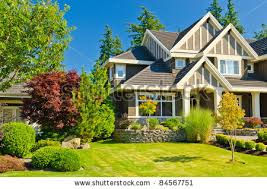 17
বা
দ
ন্য
ধ
সকলকে
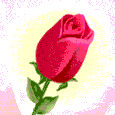 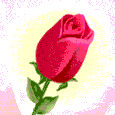 18